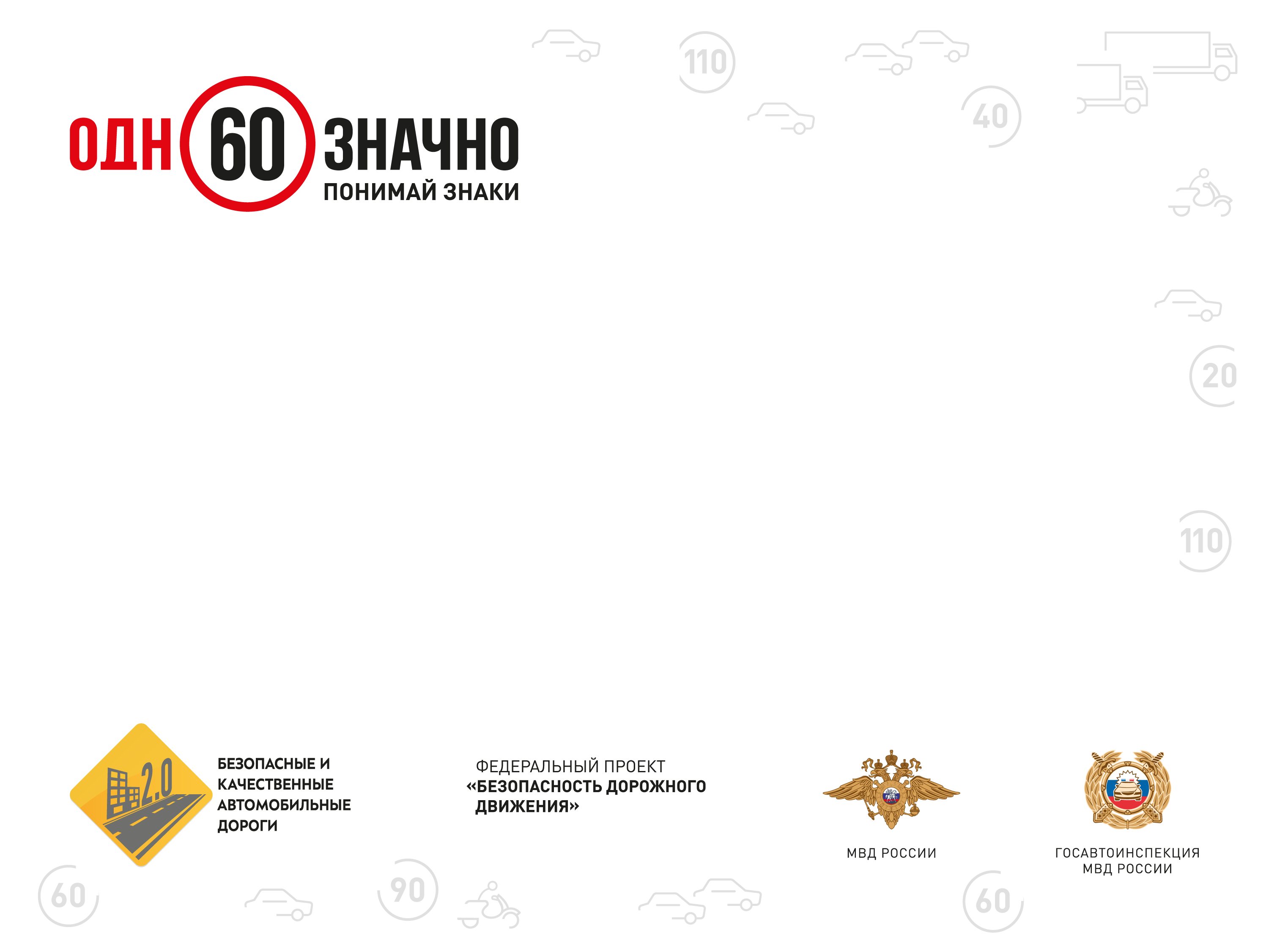 Практический семинар
«Юные Эксперты Безопасности Дорожного Движения»
(Приложение 1а)
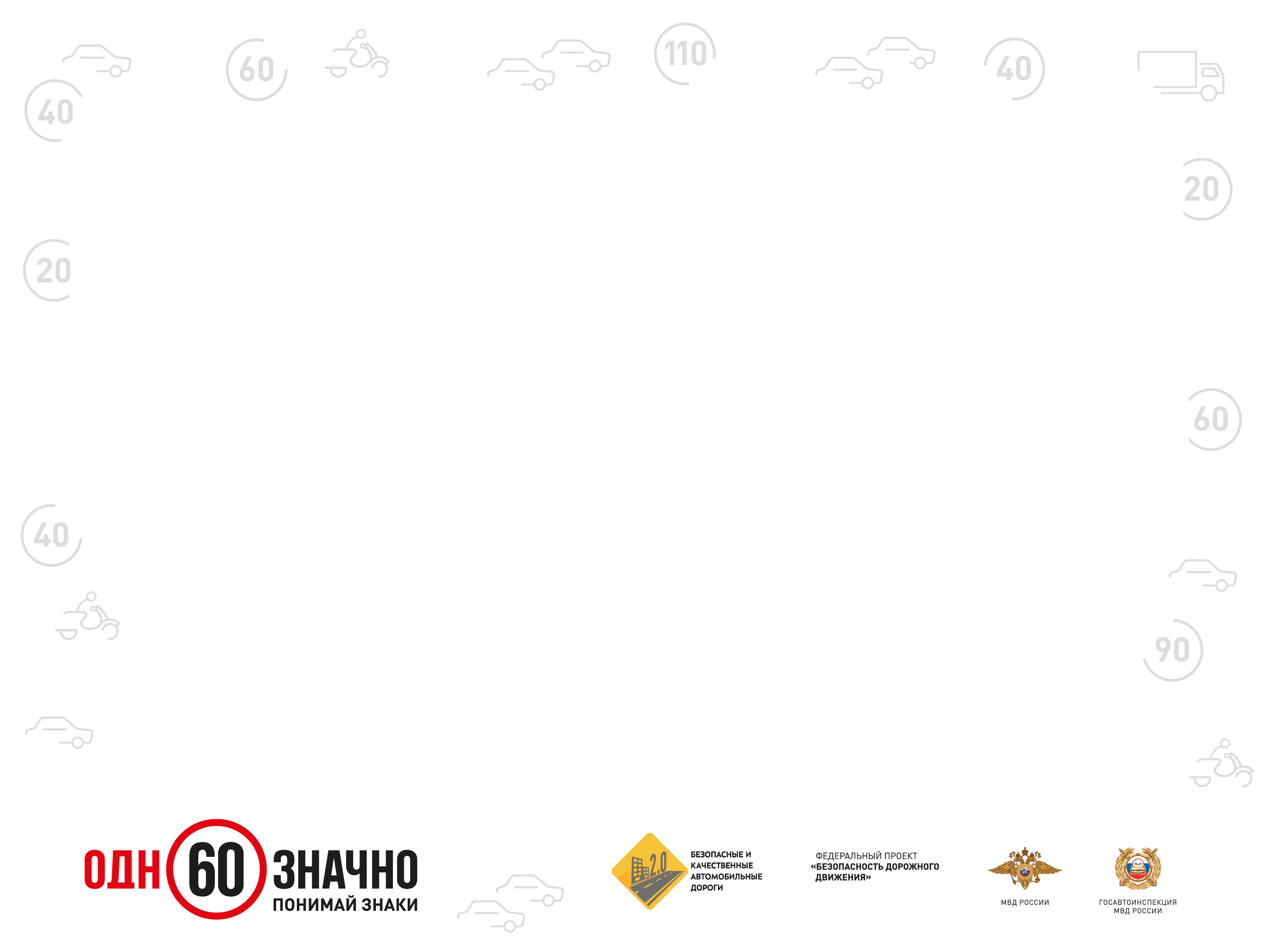 Каждый пешеход уверен, что знает о безопасности движения ВСЕ!
Коллеги, вас ожидает 9 сложных утверждений о правилах поведения на дороге.
Оцените пожалуйста состоятельность утверждений!
Для этого используйте карточки для голосования.
Нет, это опасная ситуация!
Все верно!
285
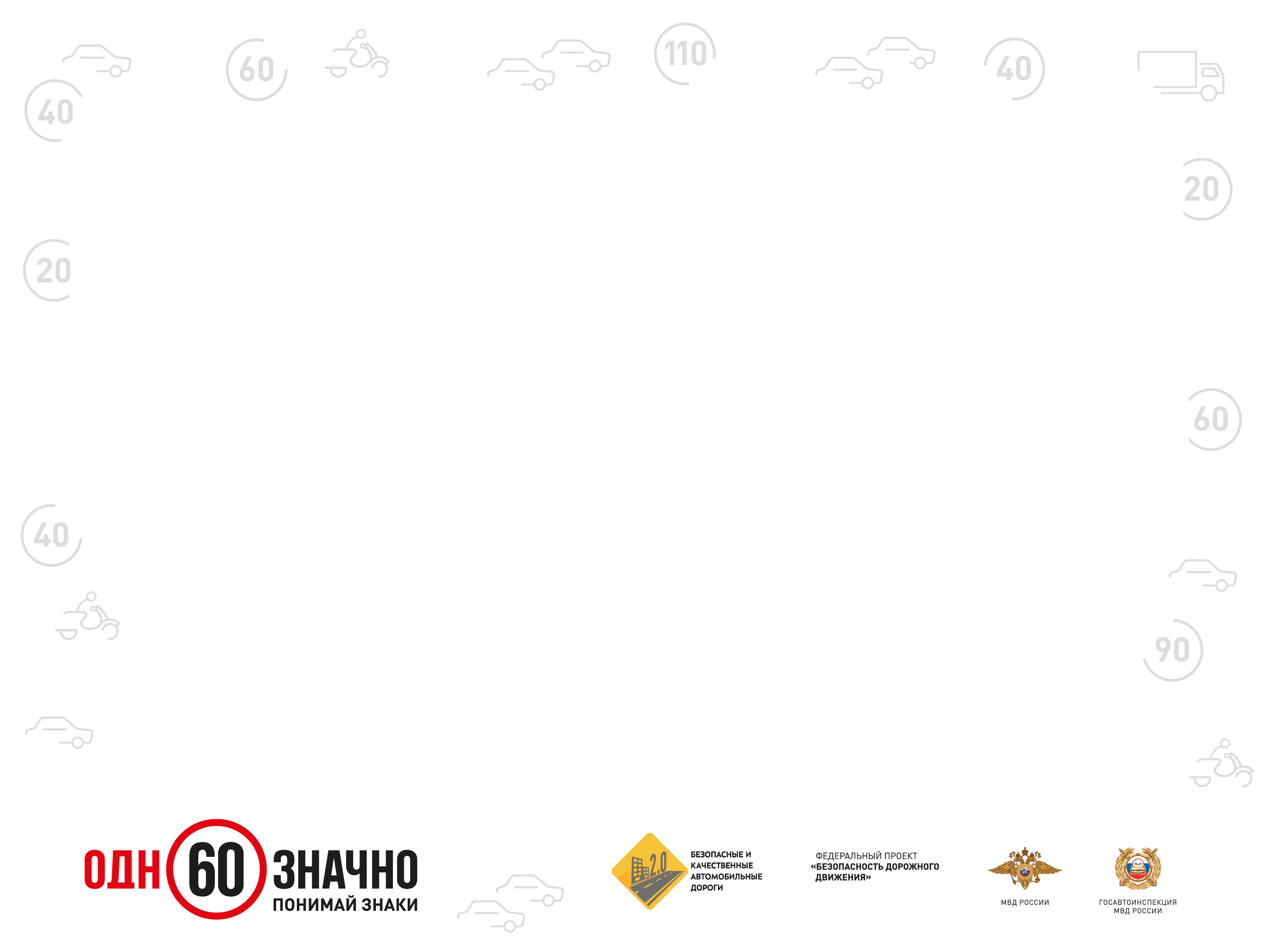 Утверждение №1
Переход через проезжую часть дороги безопасен там, где не видно автомобилей или они очень далеко.
286
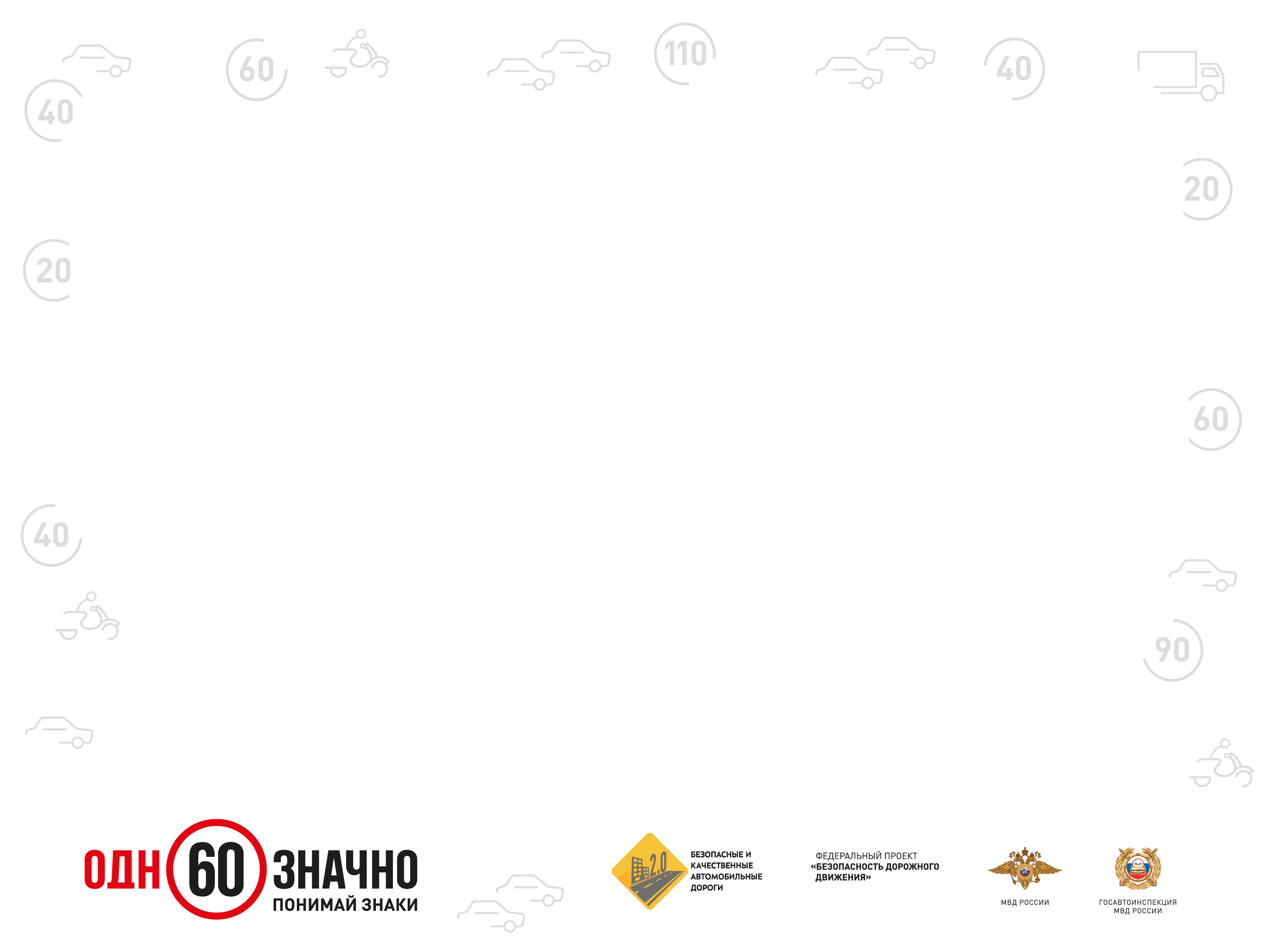 Утверждение №2
Чем быстрее умеешь бегать и лучше реакция, тем меньше времени необходимо на переход!
287
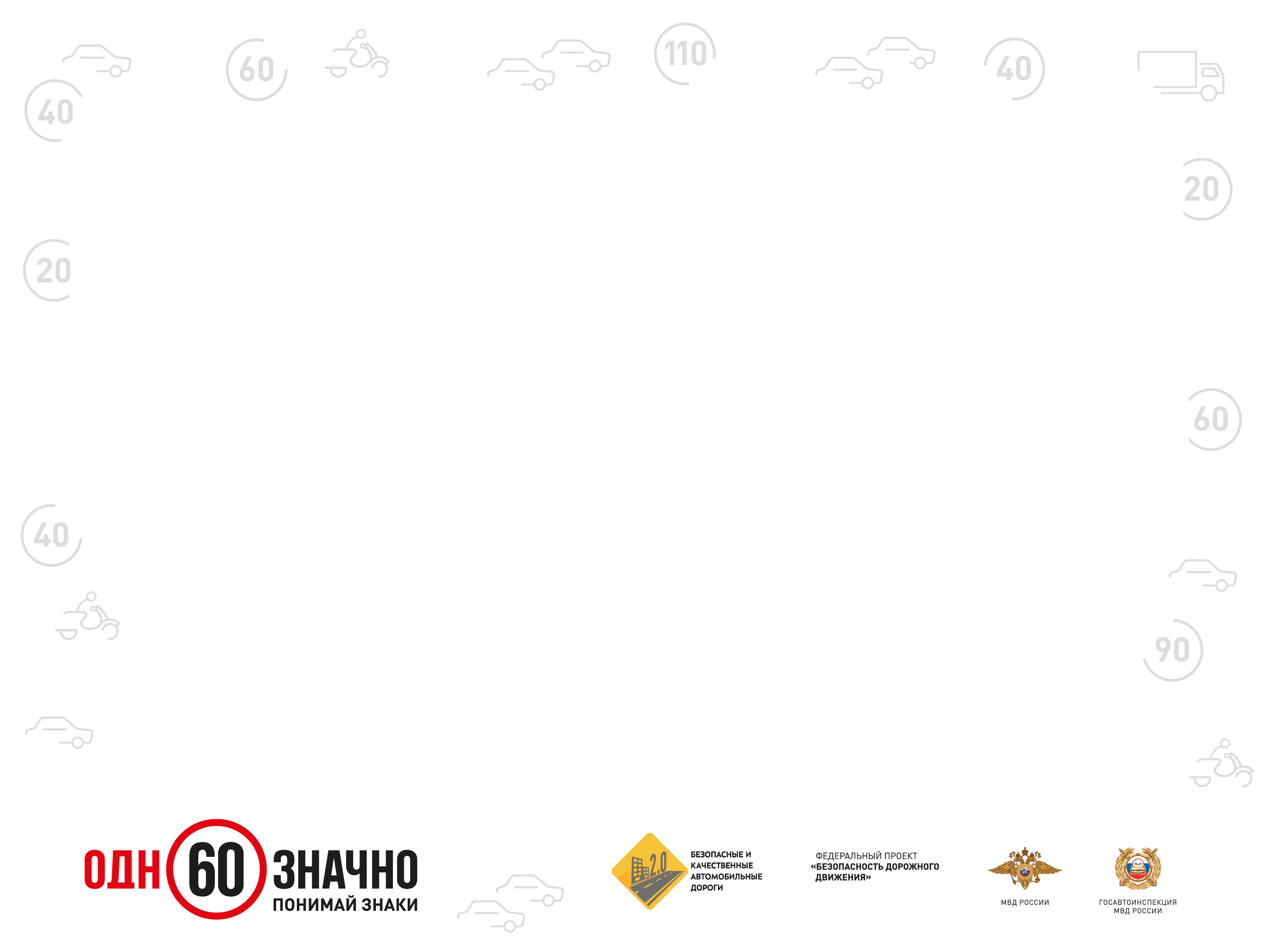 Утверждение №3
Подойдя к переходу, где нет приближающихся автомобилей, всегда нужно остановиться, прислушаться, осмотреться, принять решение и лишь затем идти!
288
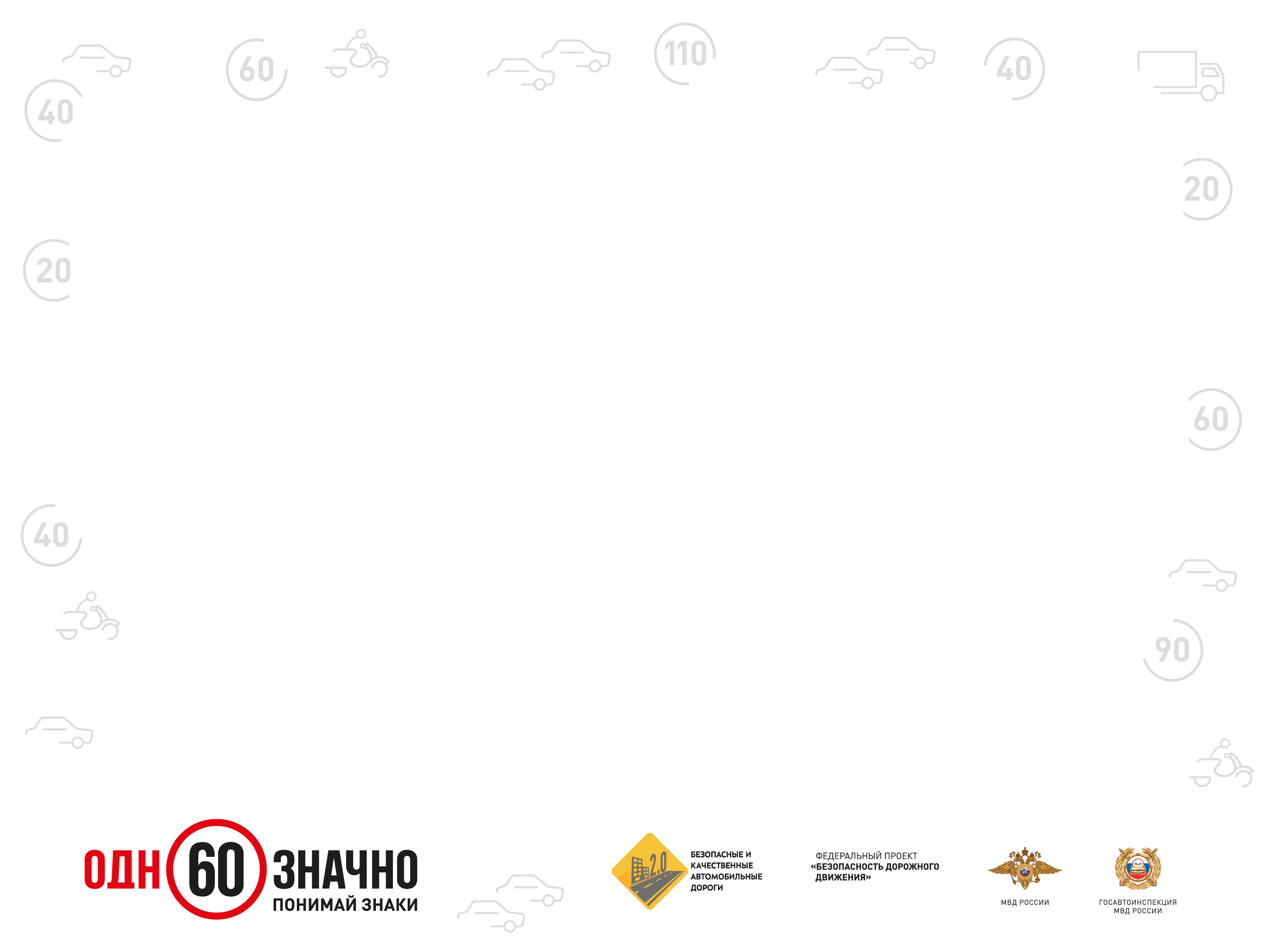 Утверждение №4
Пешеходу не обязательно знать ПДД, это обязанность водителя!
289
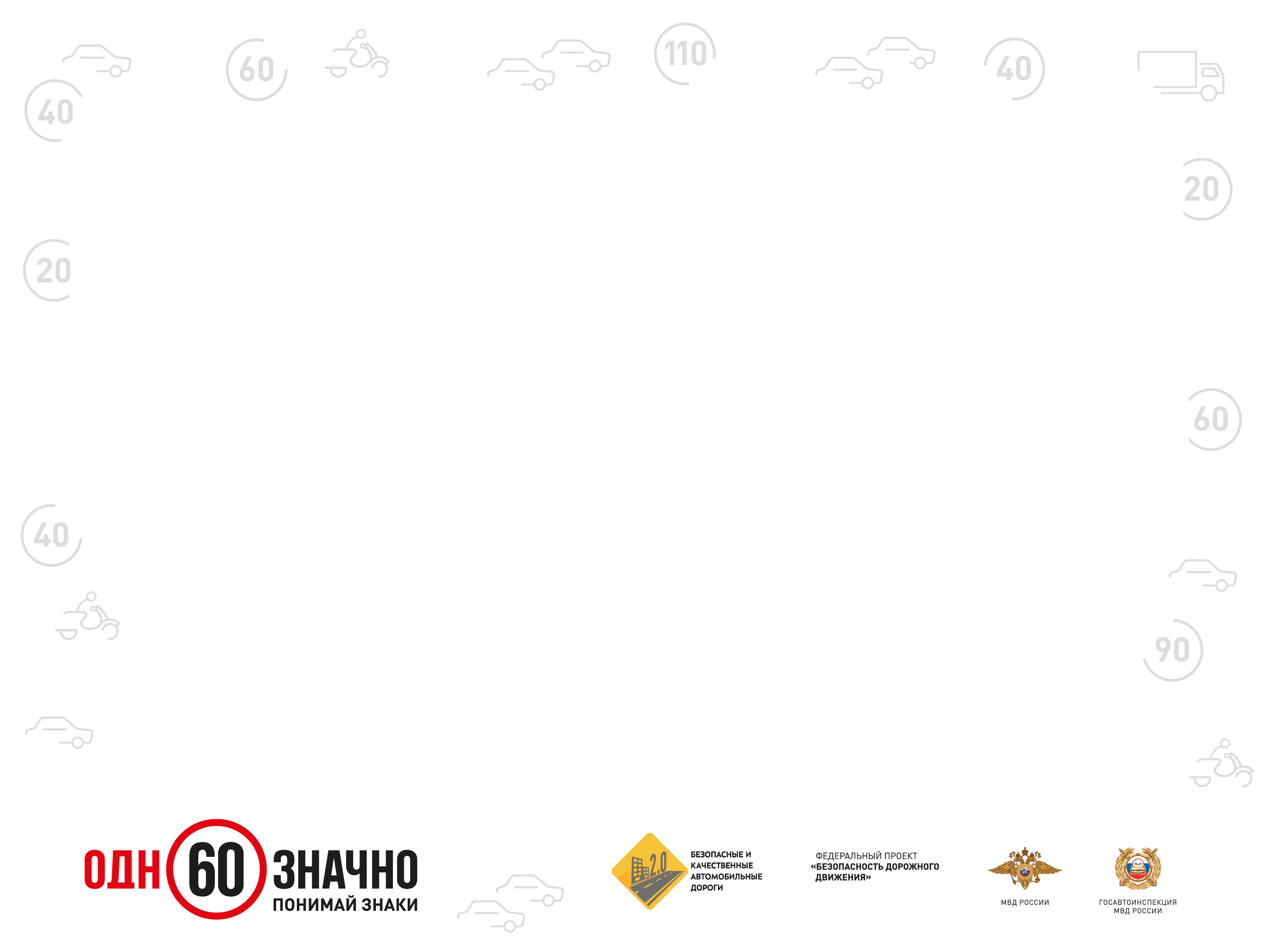 Утверждение №5
На нерегулируемых пешеходных переходах (без пешеходного светофора) пешеходы могут выходить на проезжую только после того, как оценят расстояние до приближающихся транспортных средств, их скорость, и убедятся, что переход будет для них безопасен.
290
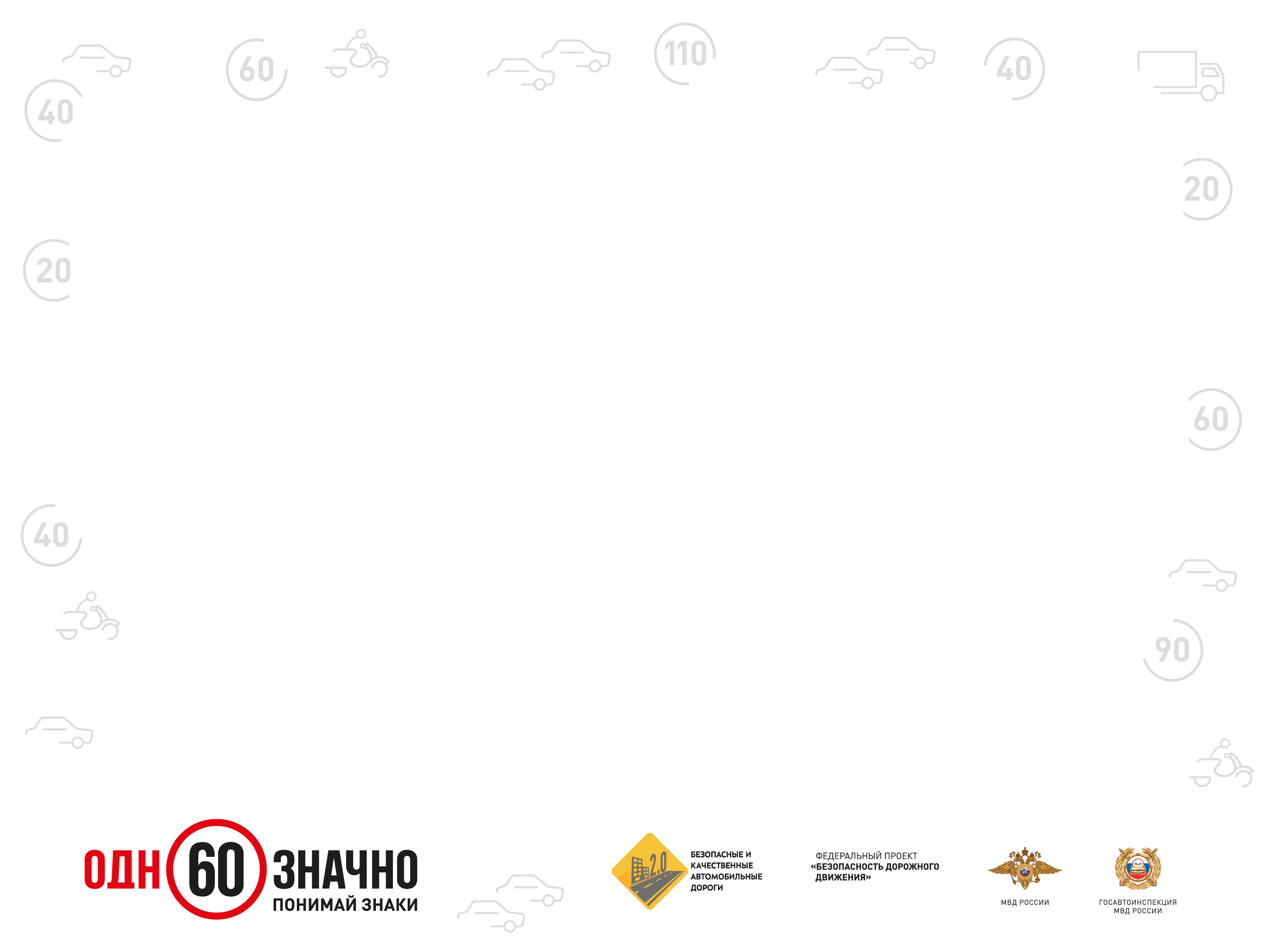 Утверждение №6
Кататься на велосипеде во дворе совершенно безопасно!
291
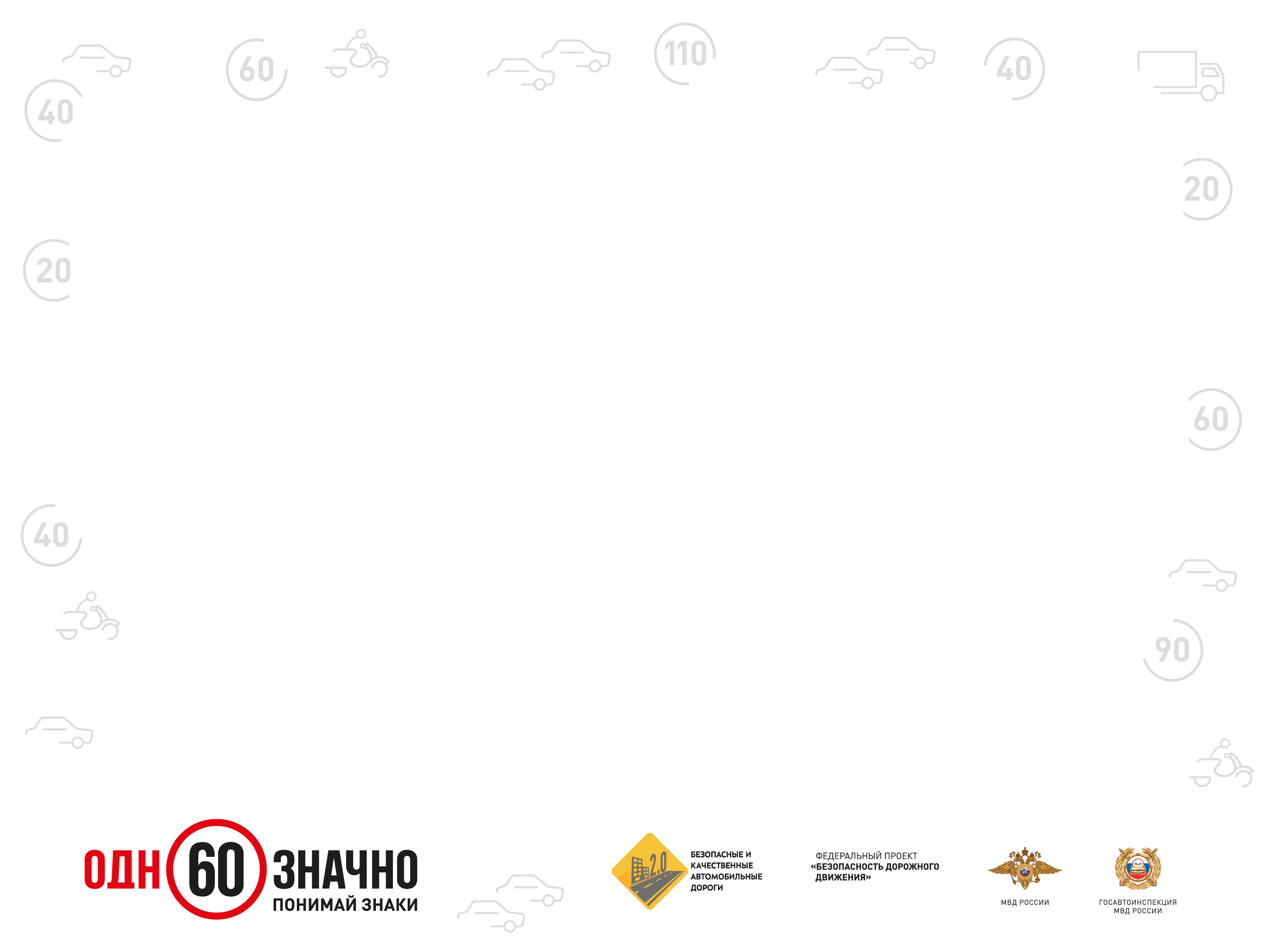 Утверждение №7
Если пешеходу светит желтый сигнал светофора, он должен приготовиться!
292
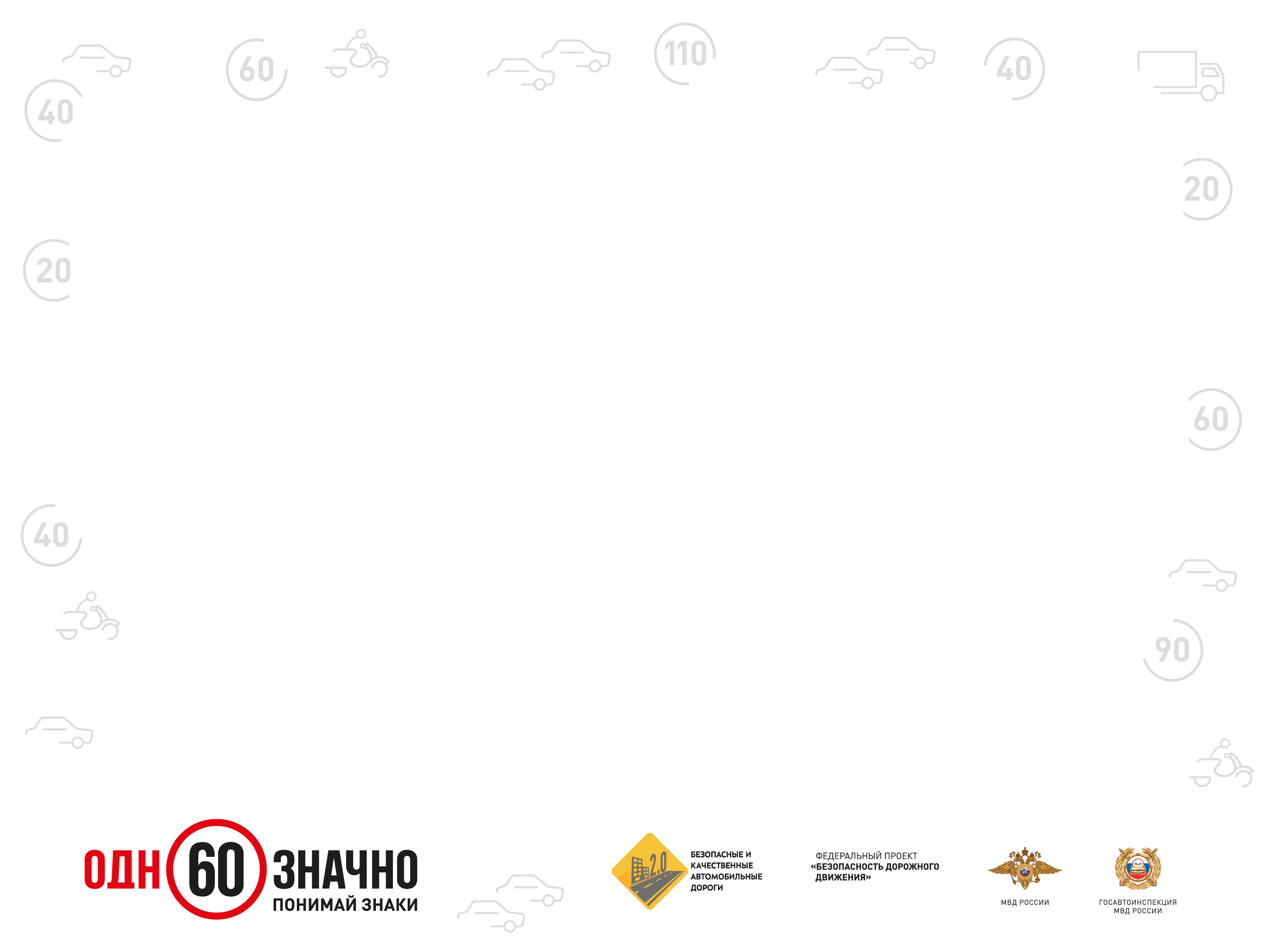 Утверждение №8
Выбирать лучше яркую расцветку одежды. 
А еще лучше — со световозвращающими элементами. Это не только красиво, но и безопасно, так как более заметно для водителя.
293
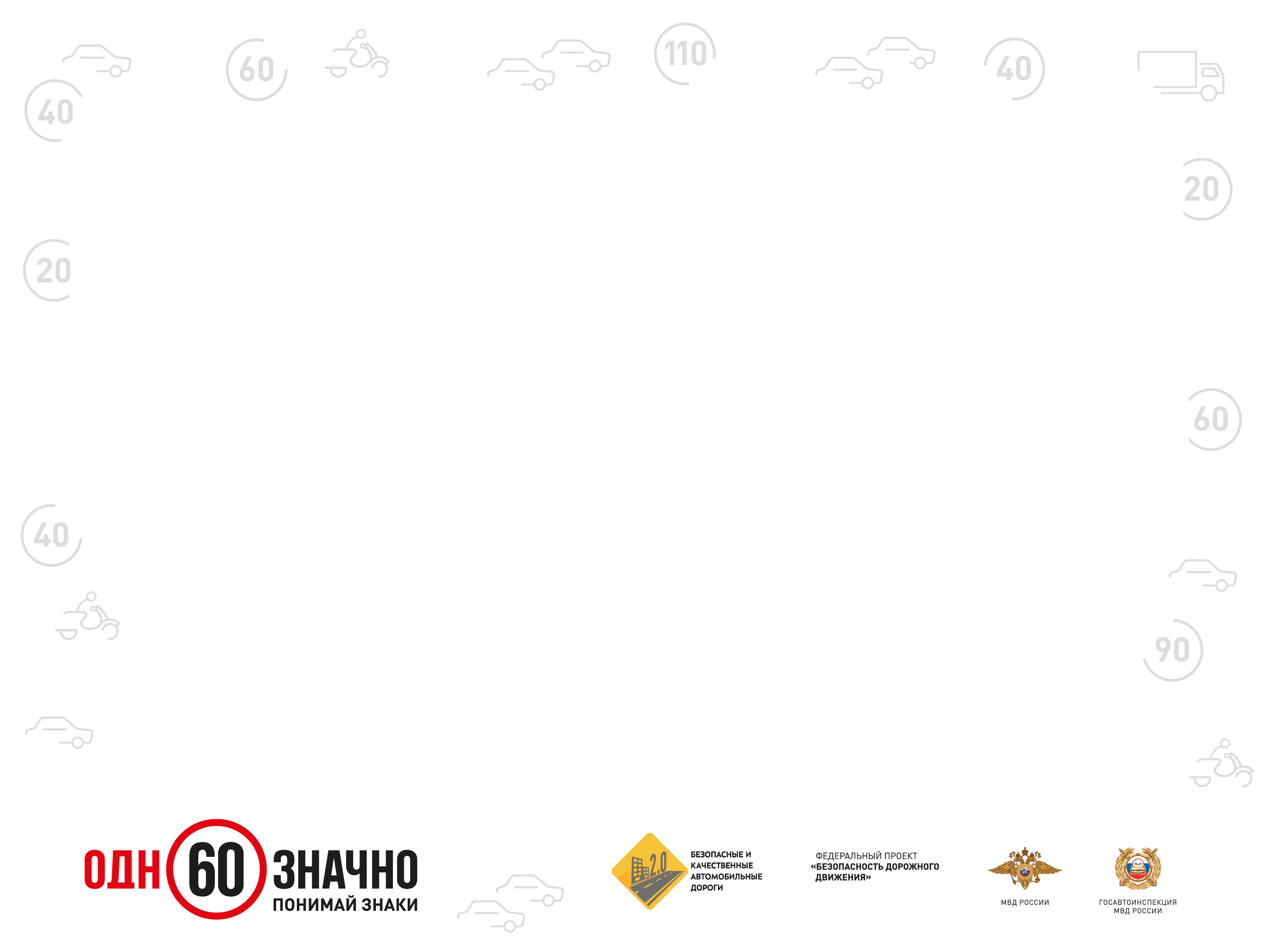 Утверждение №9
Чем позже водитель увидит пешехода на пешеходном переходе, тем меньше шансов у него остановиться.
294